教育培训教学课件PPT模板
The user can demonstrate on a projector or computer, or print the presentation and make it into a film to be used in a wider field. Using PowerPoint, not only can you create
汇报时间：202X年3月     汇报人：PPT汇
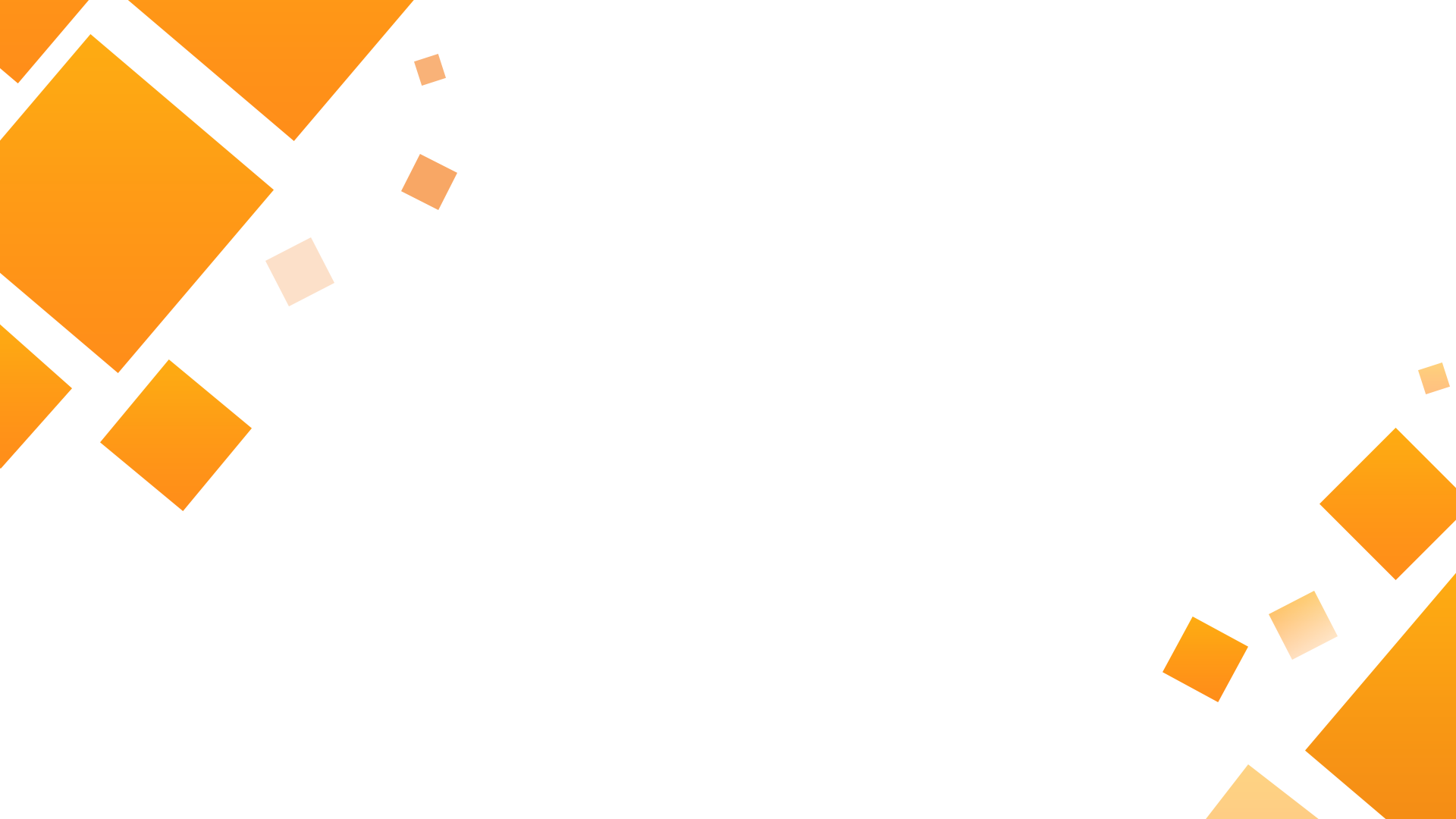 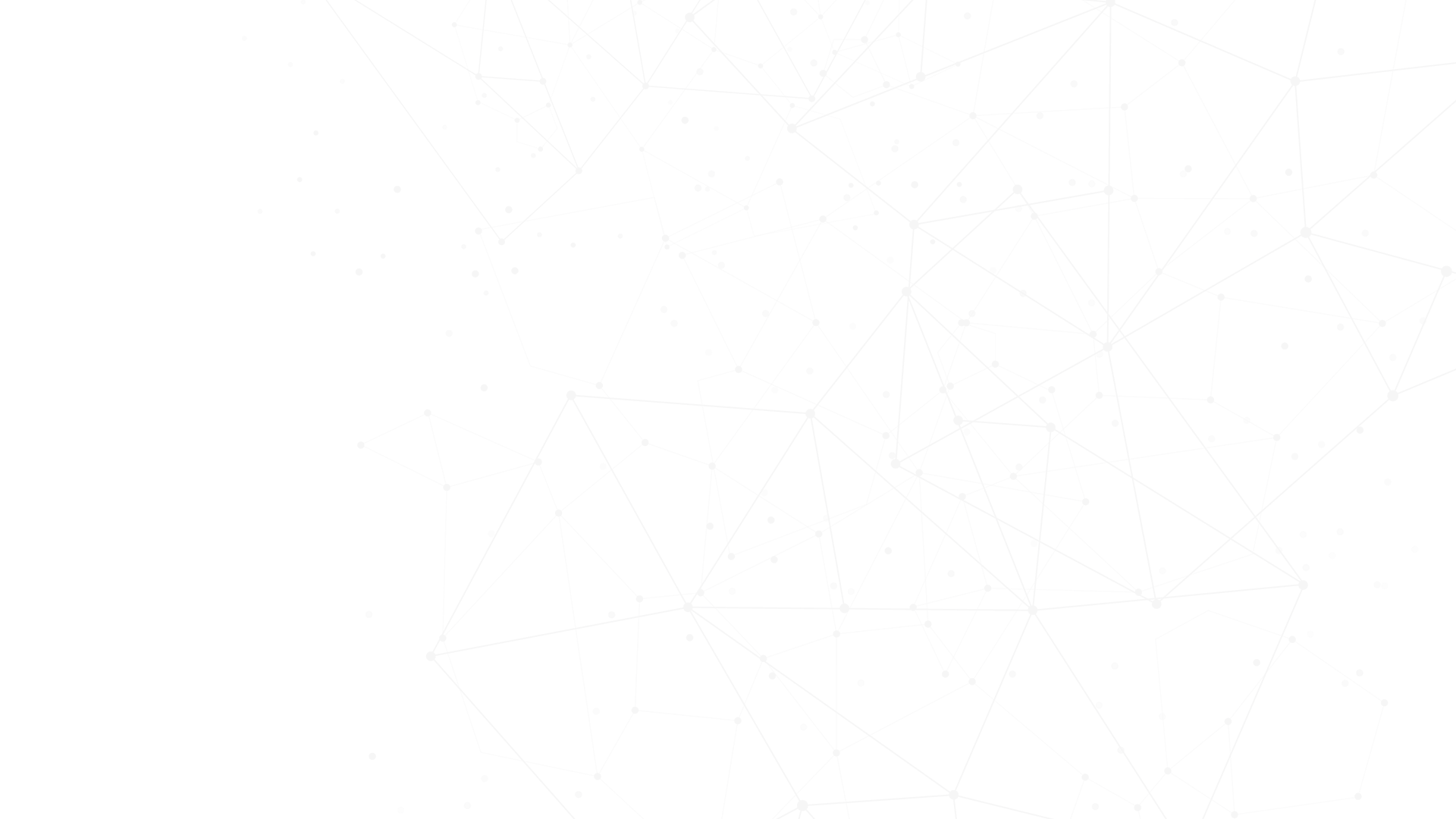 目 录
CONTENT
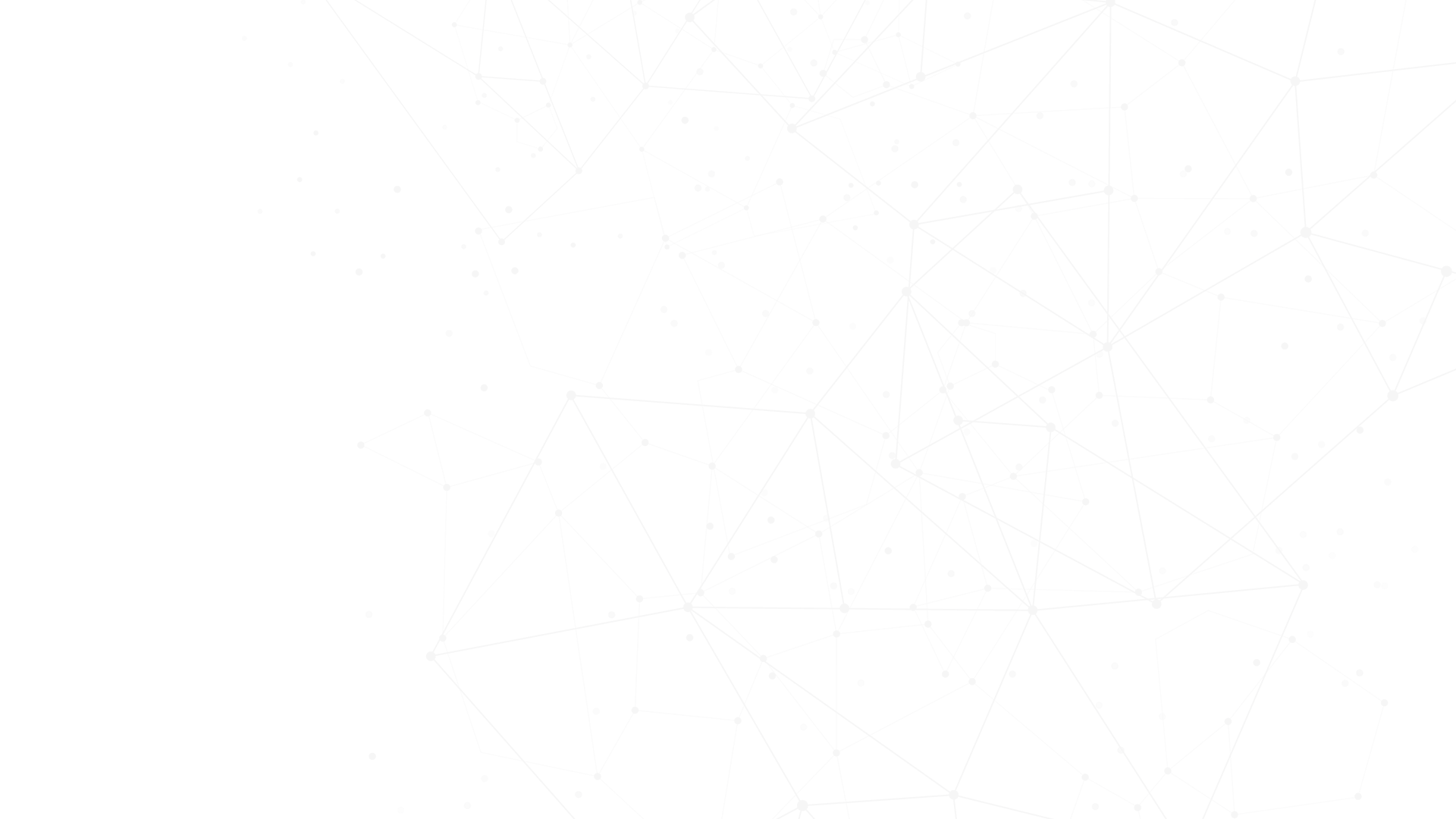 1
教学前期准备
教学工作内容
教学方案
教学课后总结
The user can demonstrate on a projector or computer
The user can demonstrate on a projector or computer
The user can demonstrate on a projector or computer
The user can demonstrate on a projector or computer
2
3
4
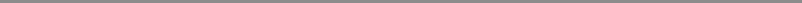 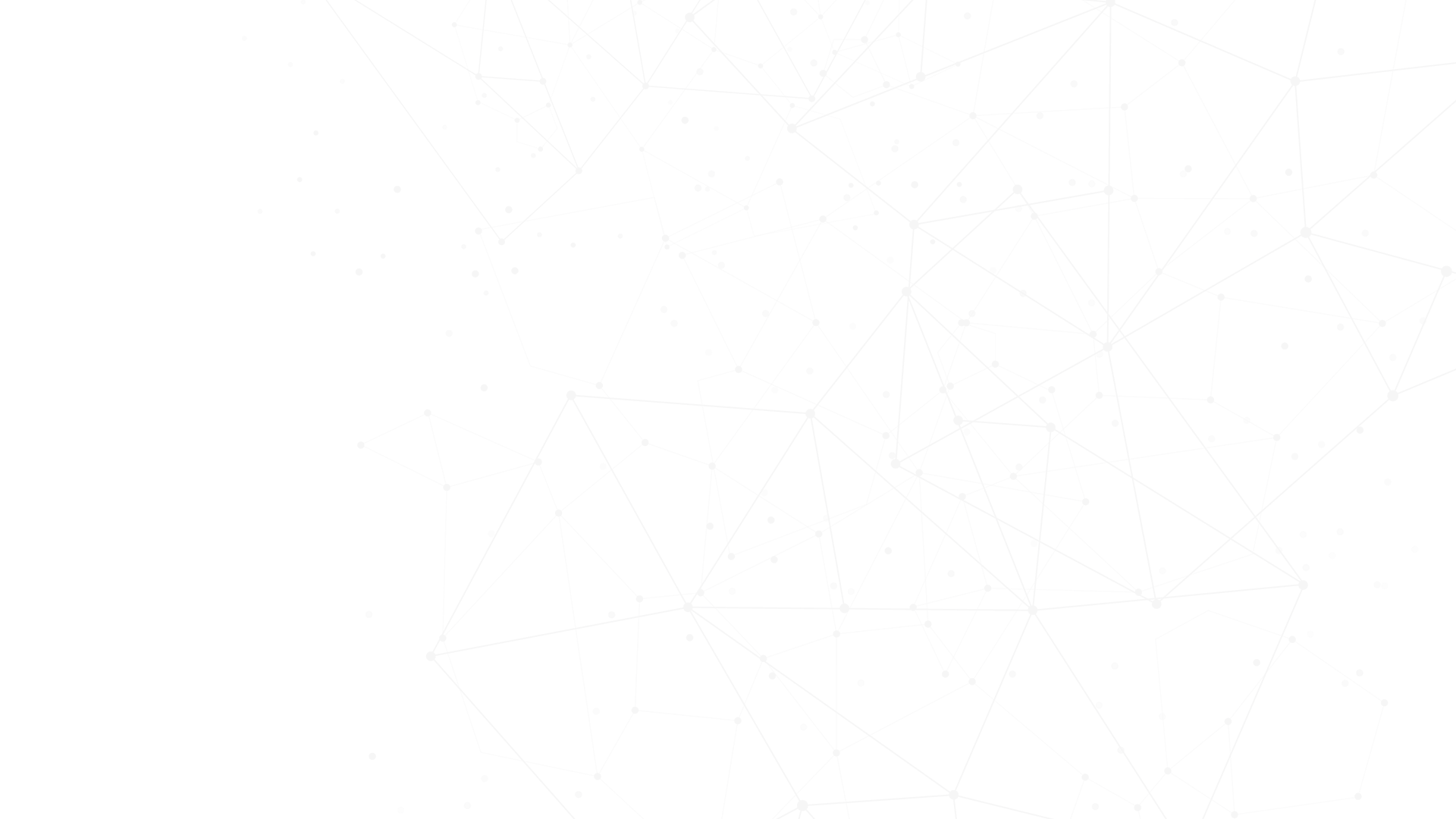 教学前期准备
01
添加相关标题文字添加相关标题文字添加相关标题文字添加相关标题文字
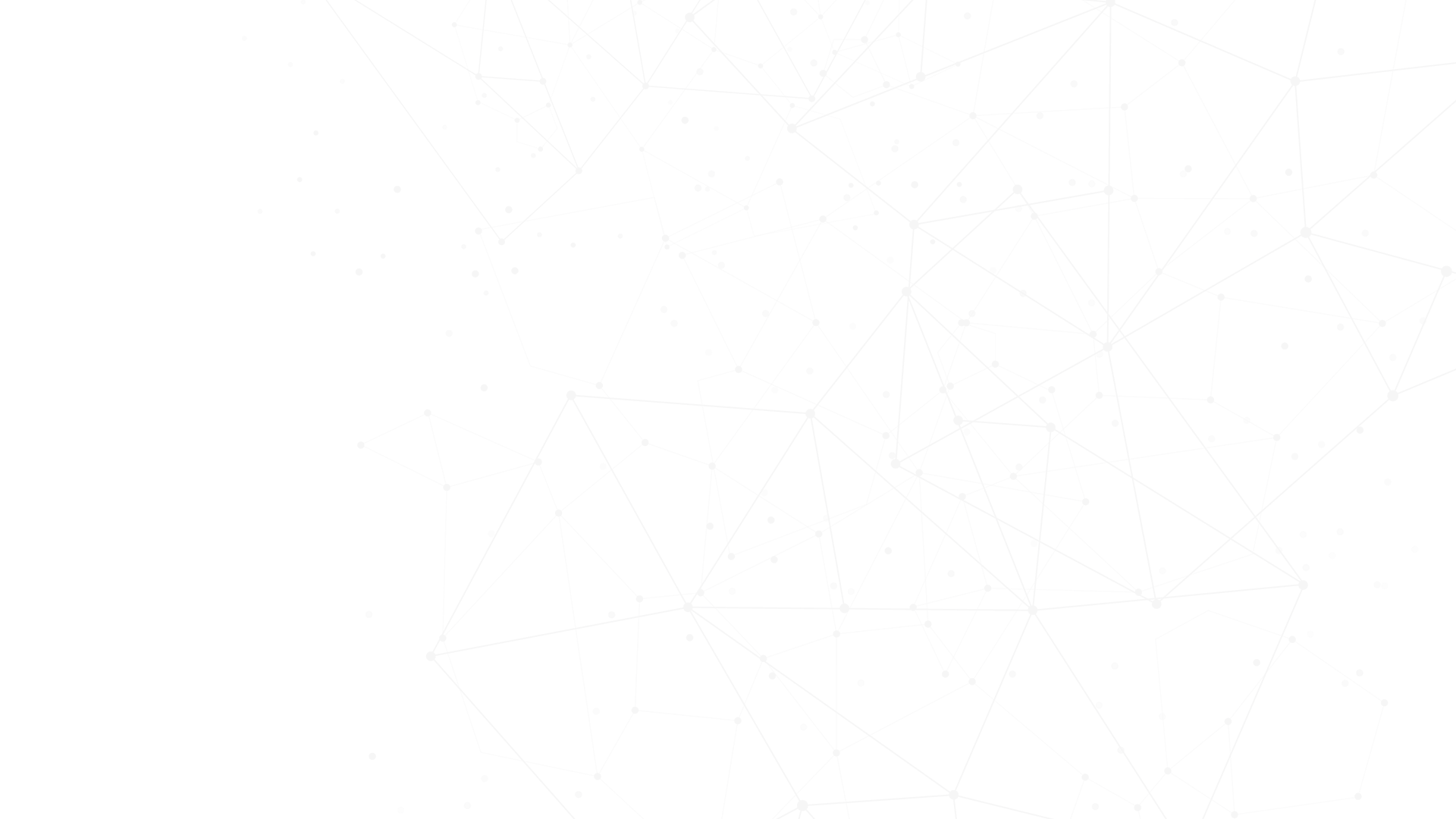 教学前期准备
Please replace text, click add relevant headline, modify the text content, also can copy your content to this directly.
请替换文字内容
请替换文字内容
Please replace text, click add relevant headline, modify the text content, also can copy your content to this directly.。
Please replace text, click add relevant headline, modify the text content, also can copy your content to this directly.
请替换文字内容
Please replace text, click add relevant headline, modify the text content, also can copy your content to this directly.
Please replace text, click add relevant headline, modify the text content, also can copy your content to this directly.。
请替换文字内容
Please replace text, click add relevant headline, modify the text content, also can copy your content to this directly.
请替换文字内容
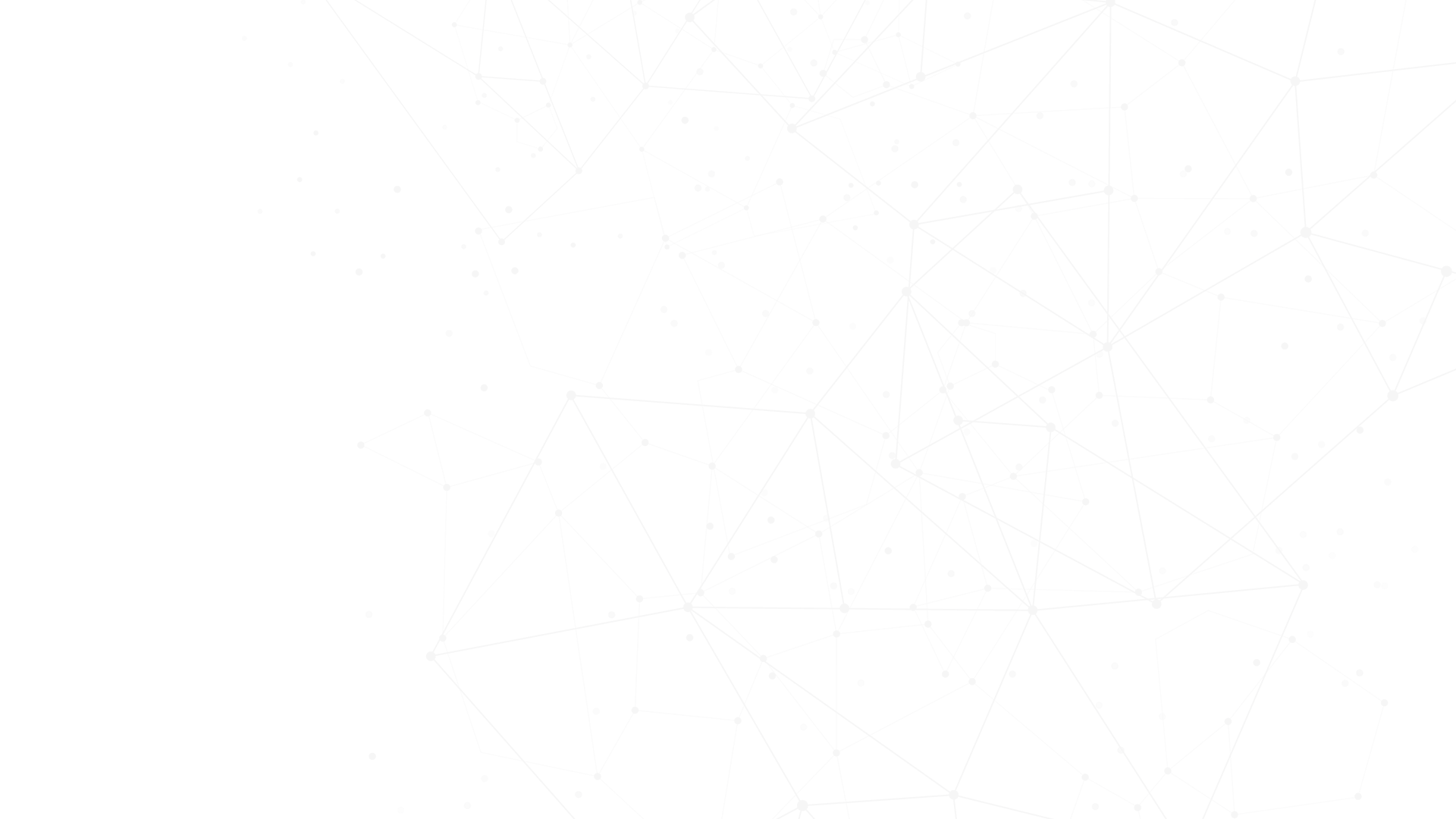 教学前期准备
点击请替换文字内容
请替换文字内容，添加相关标题，修改文字内容，也可以直接复制你的内容到此。请替换文字内容，添加相关标题，修改文字内容，也可以直接复制你的内容到此。
点击请替换文字内容
请替换文字内容，添加相关标题，修改文字内容，也可以直接复制你的内容到此。请替换文字内容，添加相关标题，修改文字内容，也可以直接复制你的内容到此。
点击请替换文字内容
请替换文字内容，添加相关标题，修改文字内容，也可以直接复制你的内容到此。请替换文字内容，添加相关标题，修改文字内容，也可以直接复制你的内容到此。
点击请替换文字内容
请替换文字内容，添加相关标题，修改文字内容，也可以直接复制你的内容到此。请替换文字内容，添加相关标题，修改文字内容，也可以直接复制你的内容到此。
点击请替换文字内容
请替换文字内容，添加相关标题，修改文字内容，也可以直接复制你的内容到此。请替换文字内容，添加相关标题，修改文字内容，也可以直接复制你的内容到此。
点击请替换文字内容
请替换文字内容，添加相关标题，修改文字内容，也可以直接复制你的内容到此。请替换文字内容，添加相关标题，修改文字内容，也可以直接复制你的内容到此。
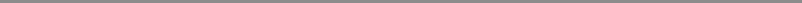 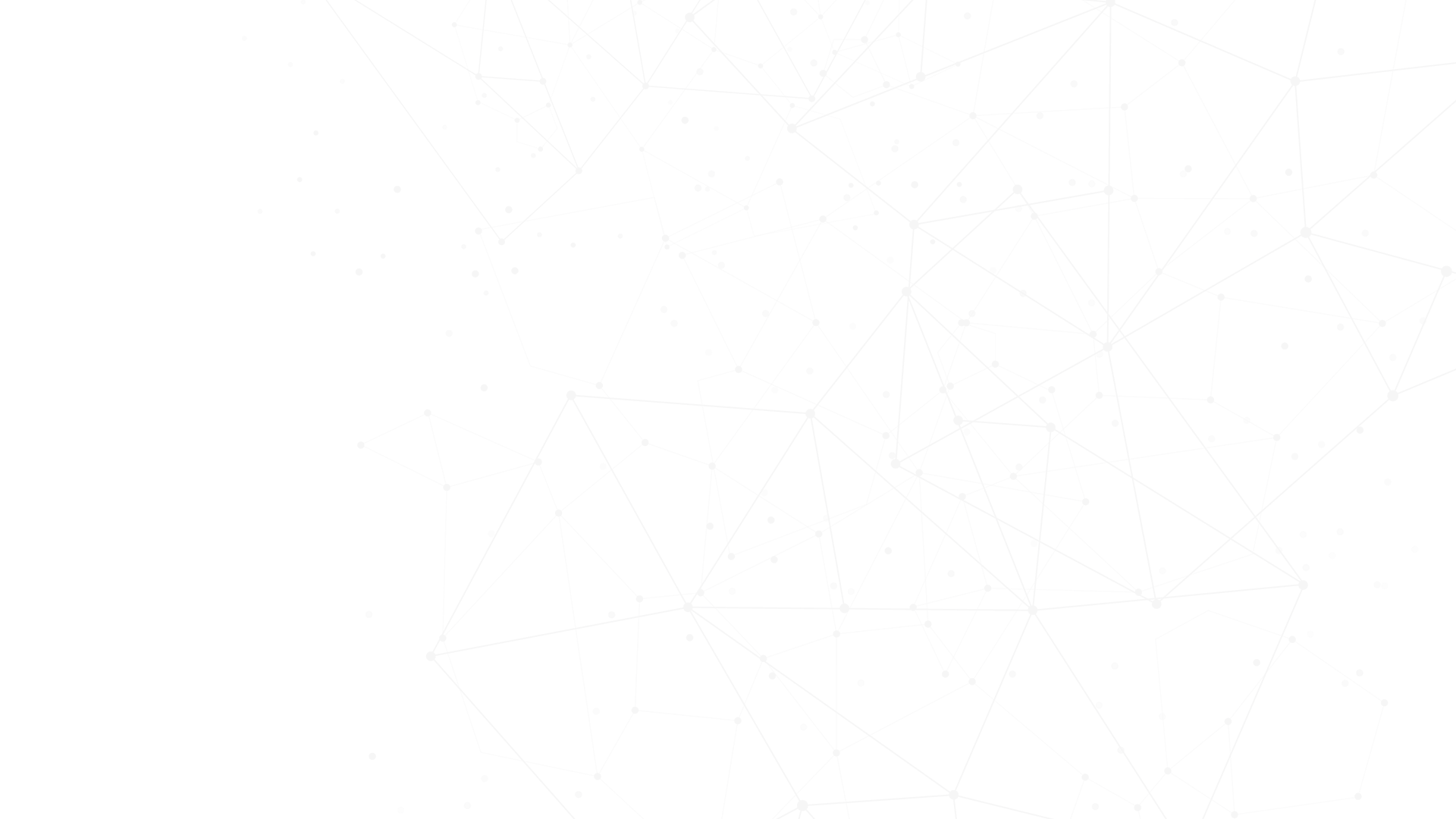 教学前期准备
02
添加相关标题文字添加相关标题文字添加相关标题文字添加相关标题文字
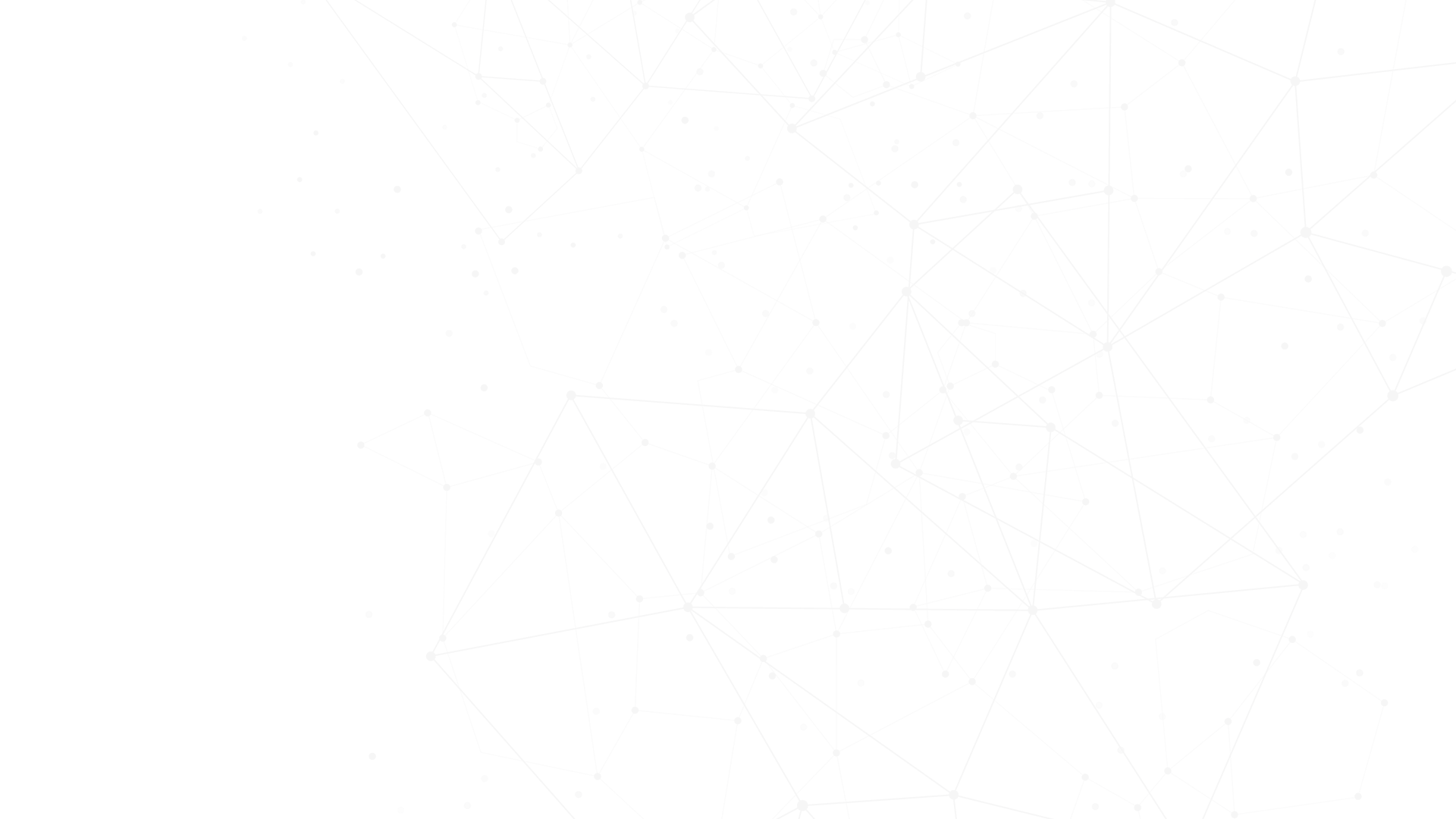 教学前期准备
点击此处输入文字
点击此处输入文字
点击此处输入文字
点击此处输入文字
点击此处输入文字
点击此处输入文字
点击此处输入文字
点击此处输入文字
点击此处输入文字
点击此处输入文字
点击此处输入文字
点击此处输入文字
点击添加文字内容点击添加文字内容
点击添加文字内容点击添加文字内容
点击添加文字内容点击添加文字内容
点击添加文字内容点击添加文字内容
点击添加文字内容点击添加文字内容
点击添加文字内容点击添加文字内容
点击添加文字内容点击添加文字内容
点击添加文字内容点击添加文字内容
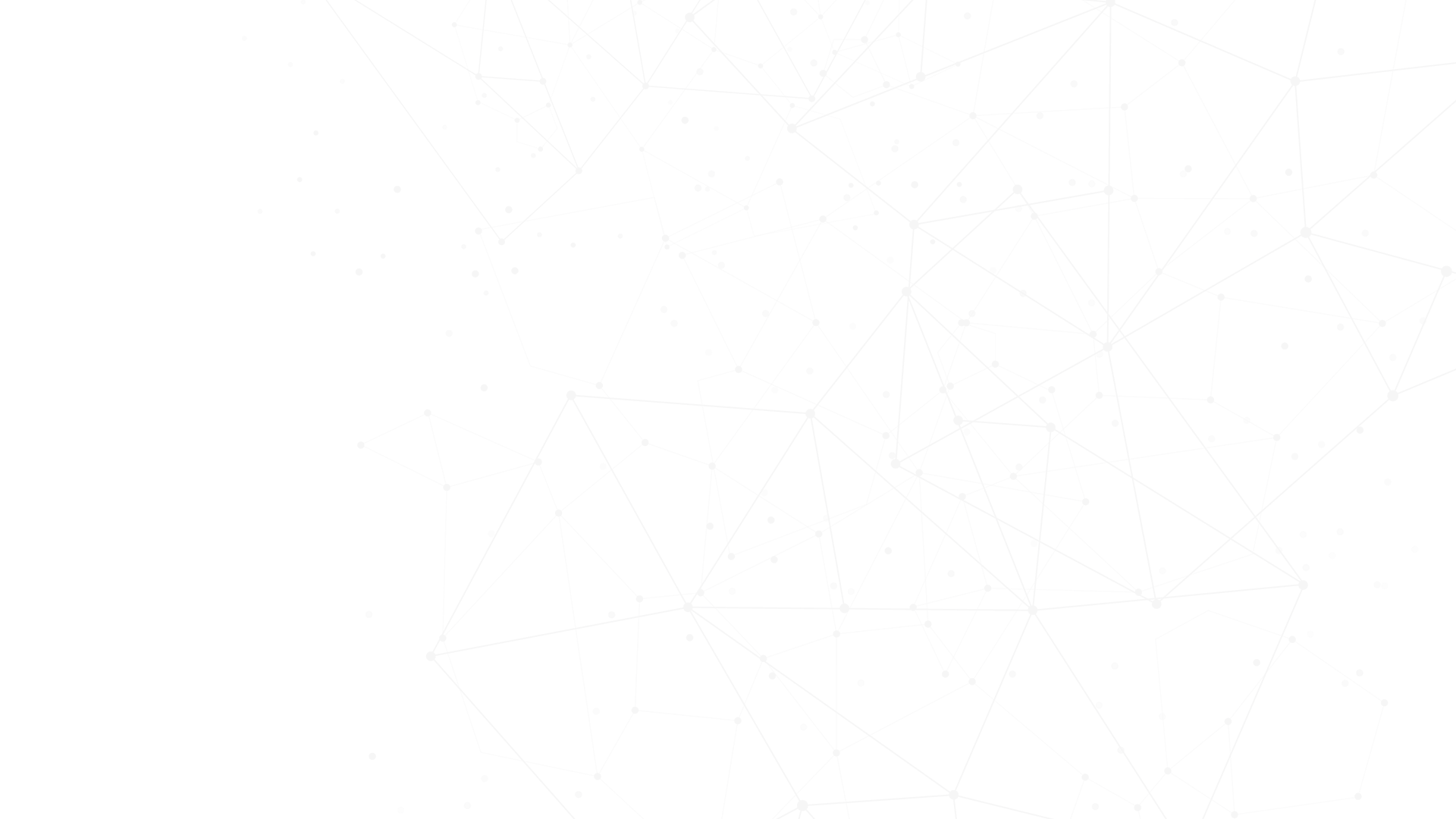 教学前期准备
添加相关标题文字添加相关标题文字添加相关标题文字添加相关标题文字添加相关标题文字添加相关标题文字添加相关标题文字添加相关标题文字添加相关标题文字添加相关标题文字添加相关标题文字添加相关标题文字添加相关标题文字添加相关标题文字
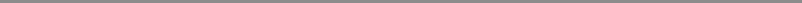 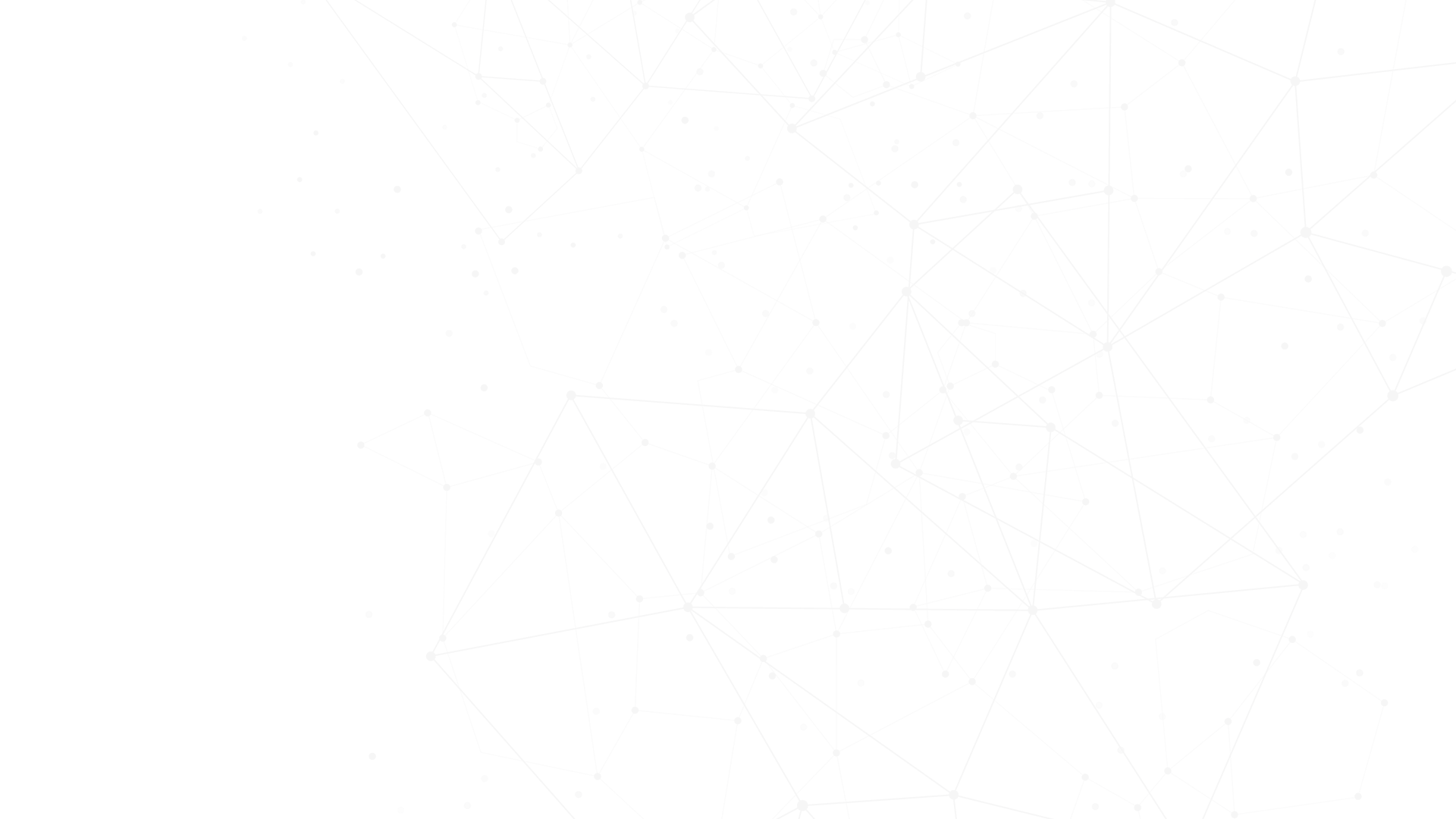 教学前期准备
03
添加相关标题文字添加相关标题文字添加相关标题文字添加相关标题文字
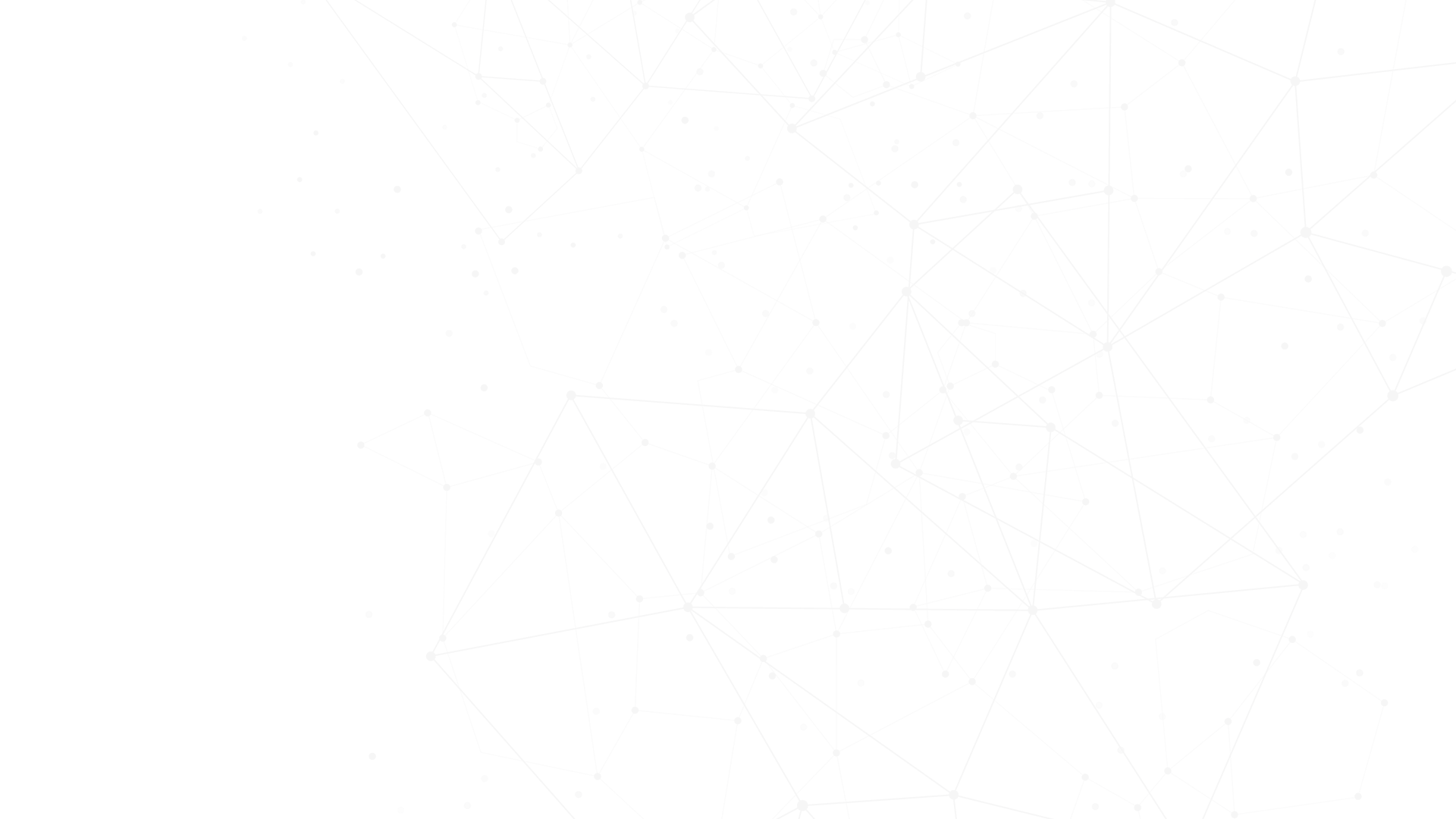 教学前期准备
点击请替换文字内容
请替换文字内容，添加相关标题，修改文字内容，也可以直接复制你的内容到此。请替换文字内容，添加相关标题，修改文字内容，也可以直接复制你的内容到此。请替换文字内容，添加相关标题，修改文字内容，也可以直接复制你的内容到此。
点击请替换文字内容
请替换文字内容，添加相关标题，修改文字内容，也可以直接复制你的内容到此。请替换文字内容，添加相关标题，修改文字内容，也可以直接复制你的内容到此。请替换文字内容，添加相关标题，修改文字内容，也可以直接复制你的内容到此。
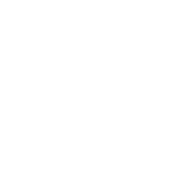 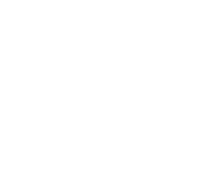 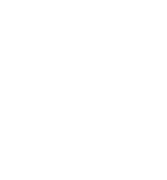 点击请替换文字内容
请替换文字内容，添加相关标题，修改文字内容，也可以直接复制你的内容到此。请替换文字内容，添加相关标题，修改文字内容，也可以直接复制你的内容到此。请替换文字内容，添加相关标题，修改文字内容，也可以直接复制你的内容到此。
点击请替换文字内容
请替换文字内容，添加相关标题，修改文字内容，也可以直接复制你的内容到此。请替换文字内容，添加相关标题，修改文字内容，也可以直接复制你的内容到此。请替换文字内容，添加相关标题，修改文字内容，也可以直接复制你的内容到此。
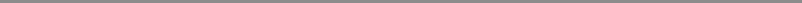 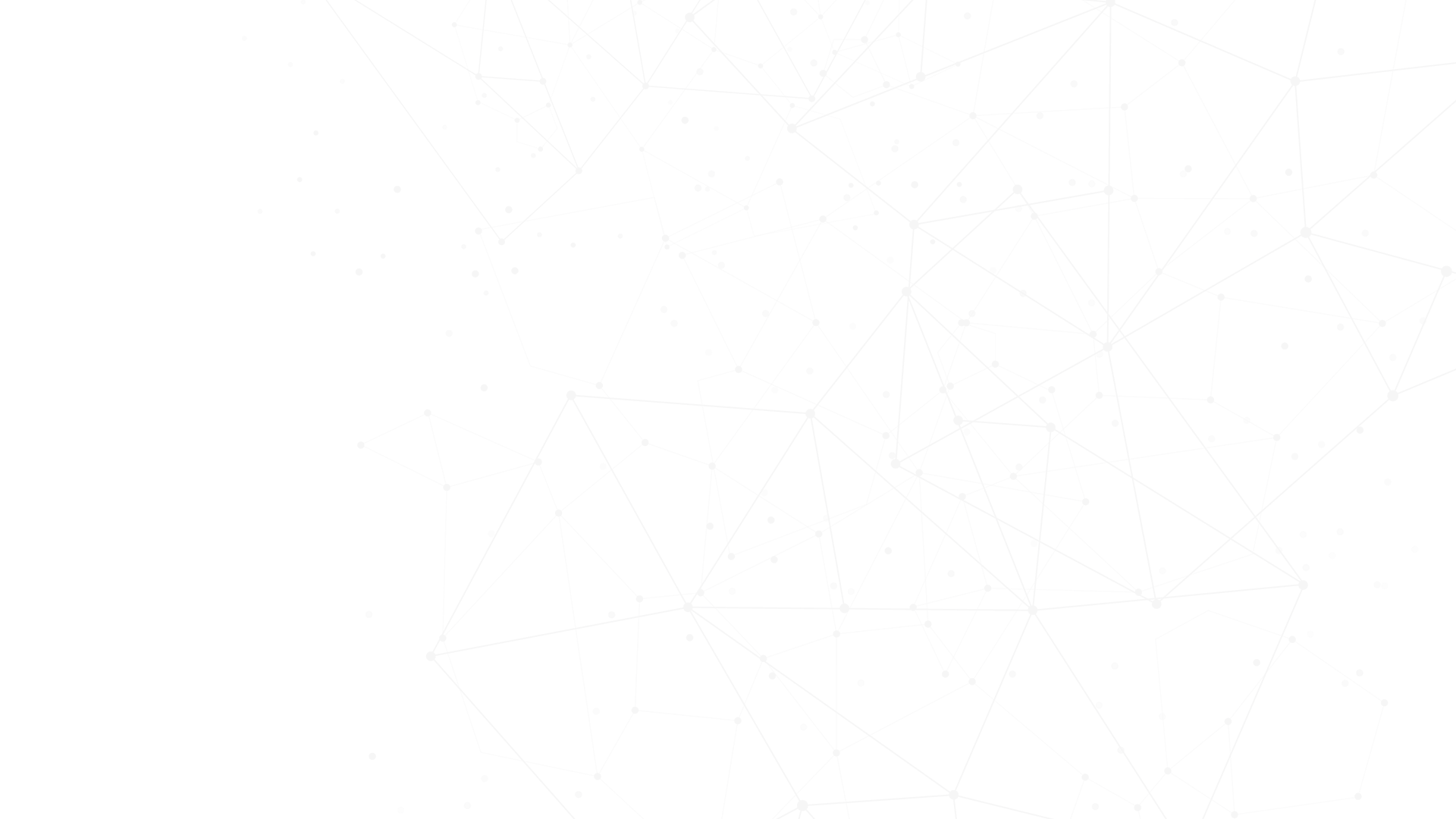 教学前期准备
04
添加相关标题文字添加相关标题文字添加相关标题文字添加相关标题文字
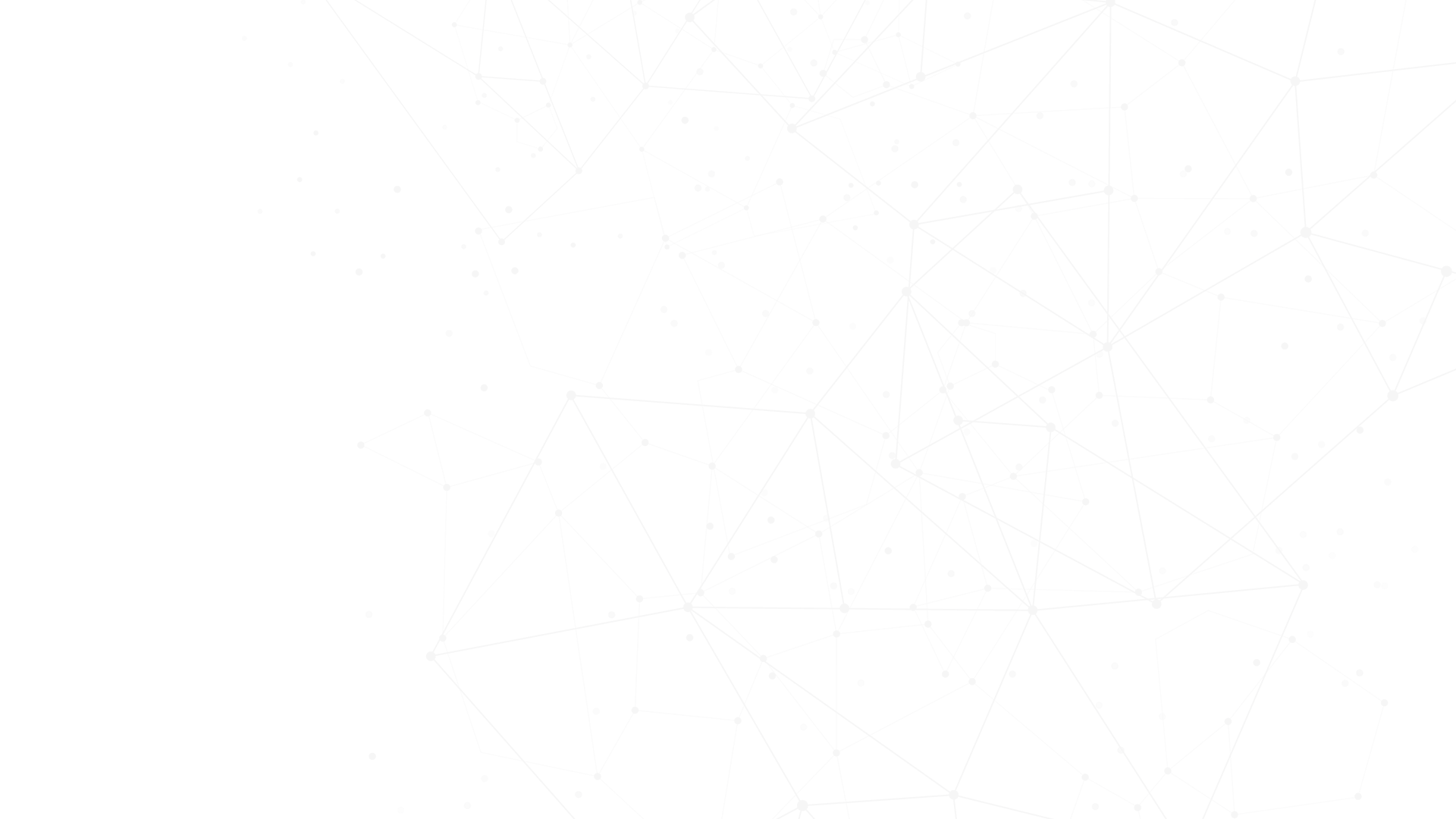 教学前期准备
添加相关标题文字添加相关标题文字添加相关标题文字添加相关标题文字添加相关标题文字添加相关标题文字添加相关标题文字添加相关标题文字添加相关标题文字添加相关标题文字添加相关标题文字添加相关标题文字添加相关标题文字添加相关标题文字
添加相关标题文字添加相关标题文字添加相关标题文字添加相关标题文字添加相关标题文字添加相关标题文字添加相关标题文字添加相关标题文字添加相关标题文字添加相关标题文字添加相关标题文字添加相关标题文字添加相关标题文字添加相关标题文字
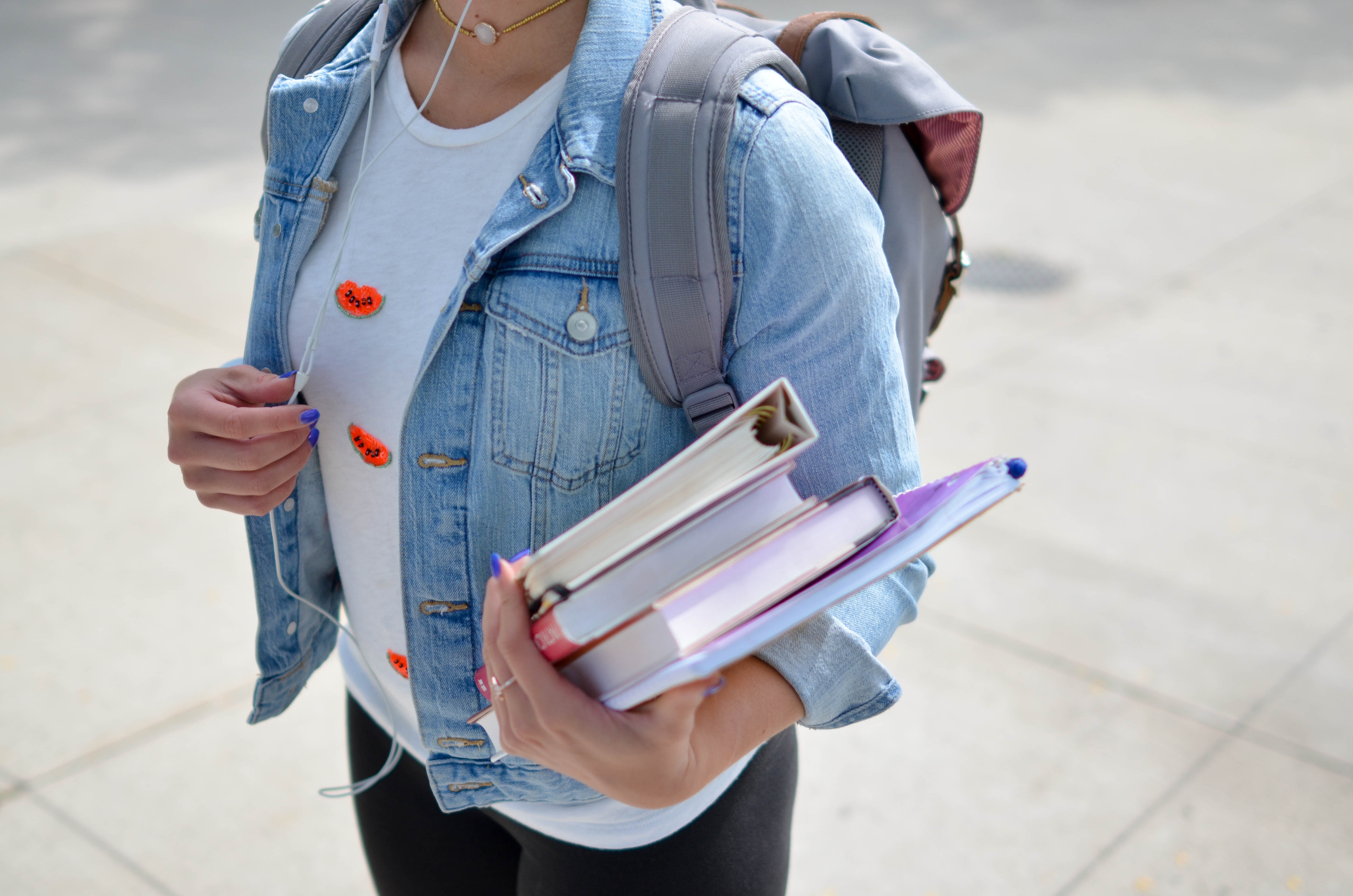 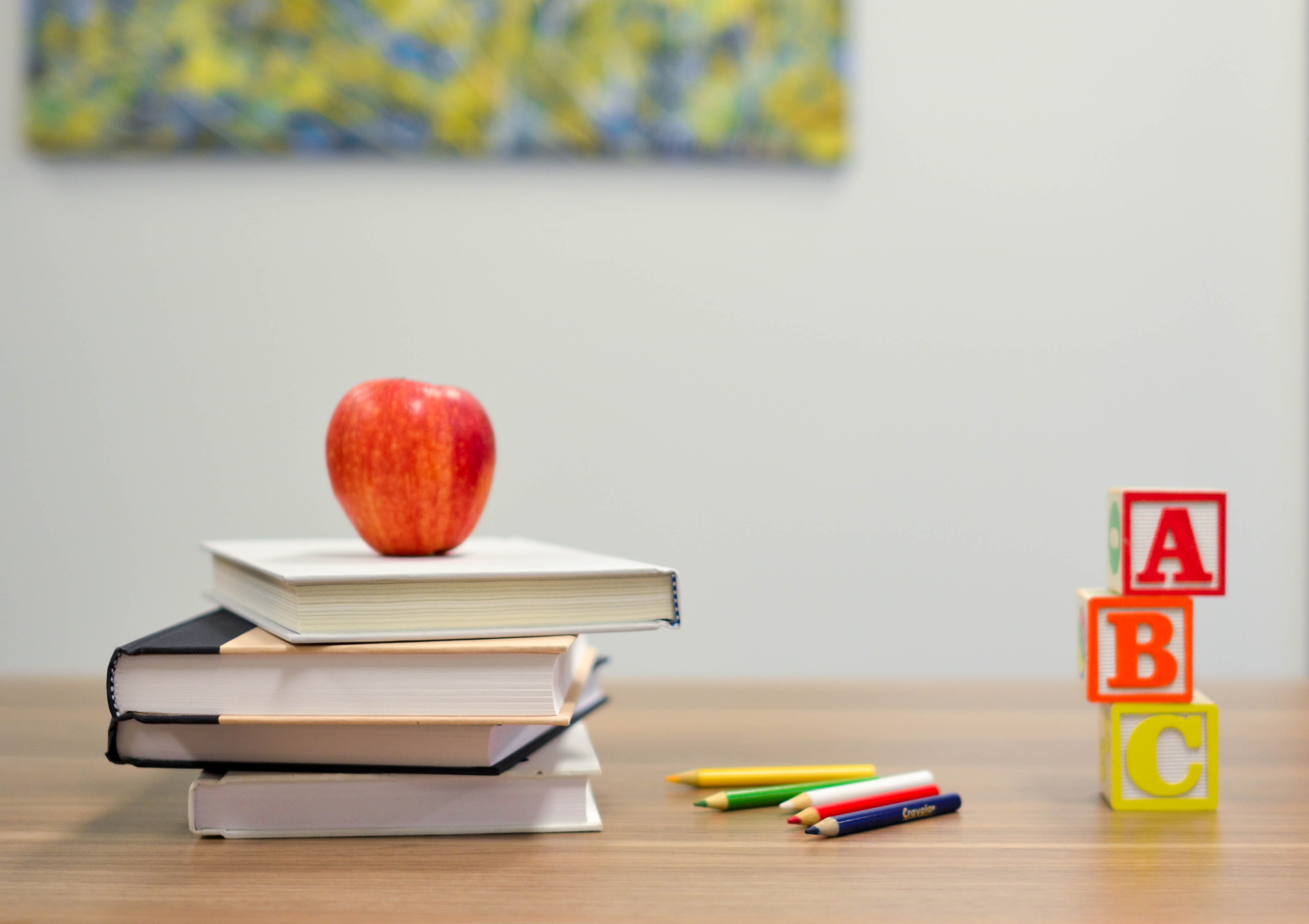 01
02
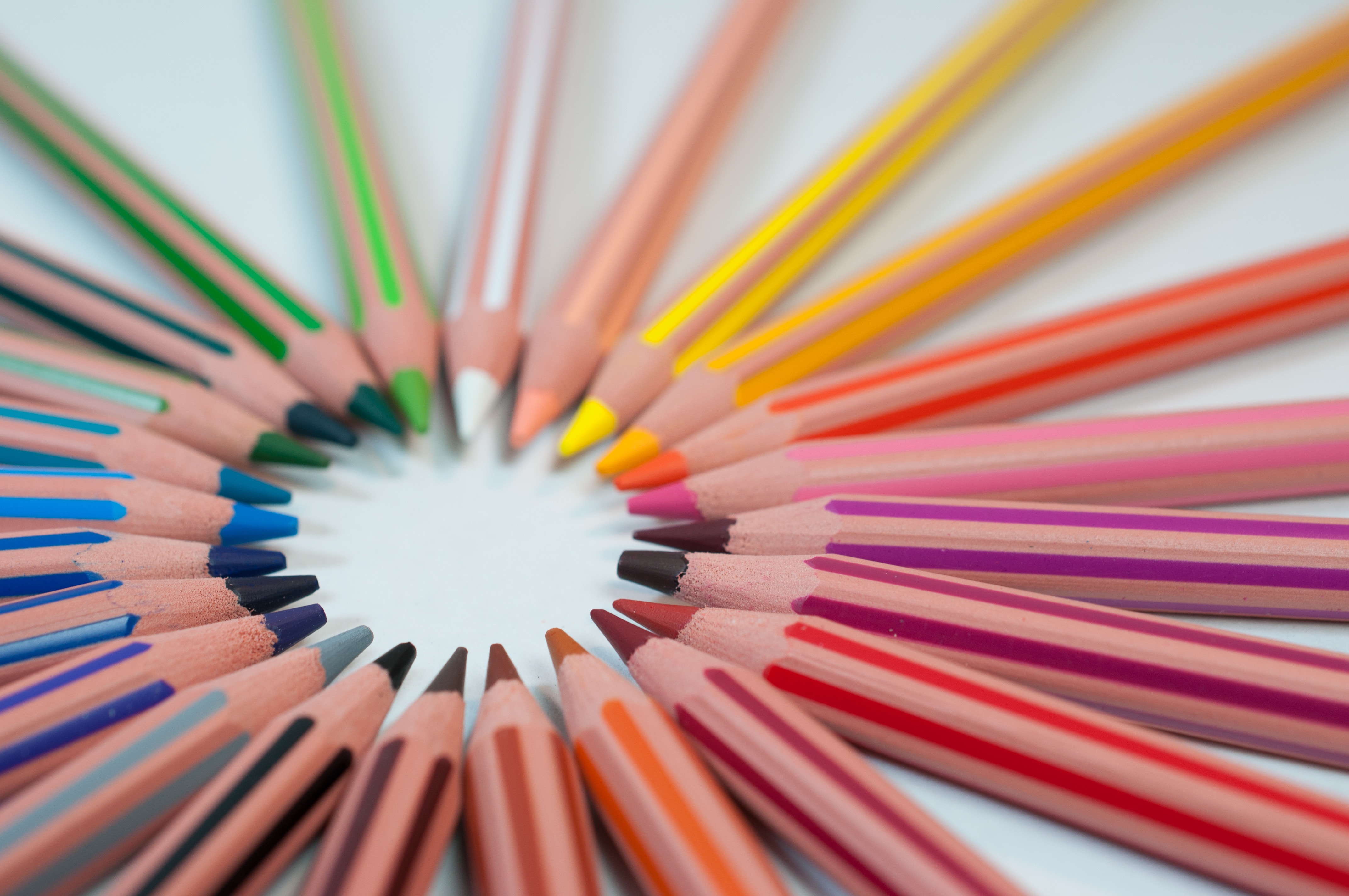 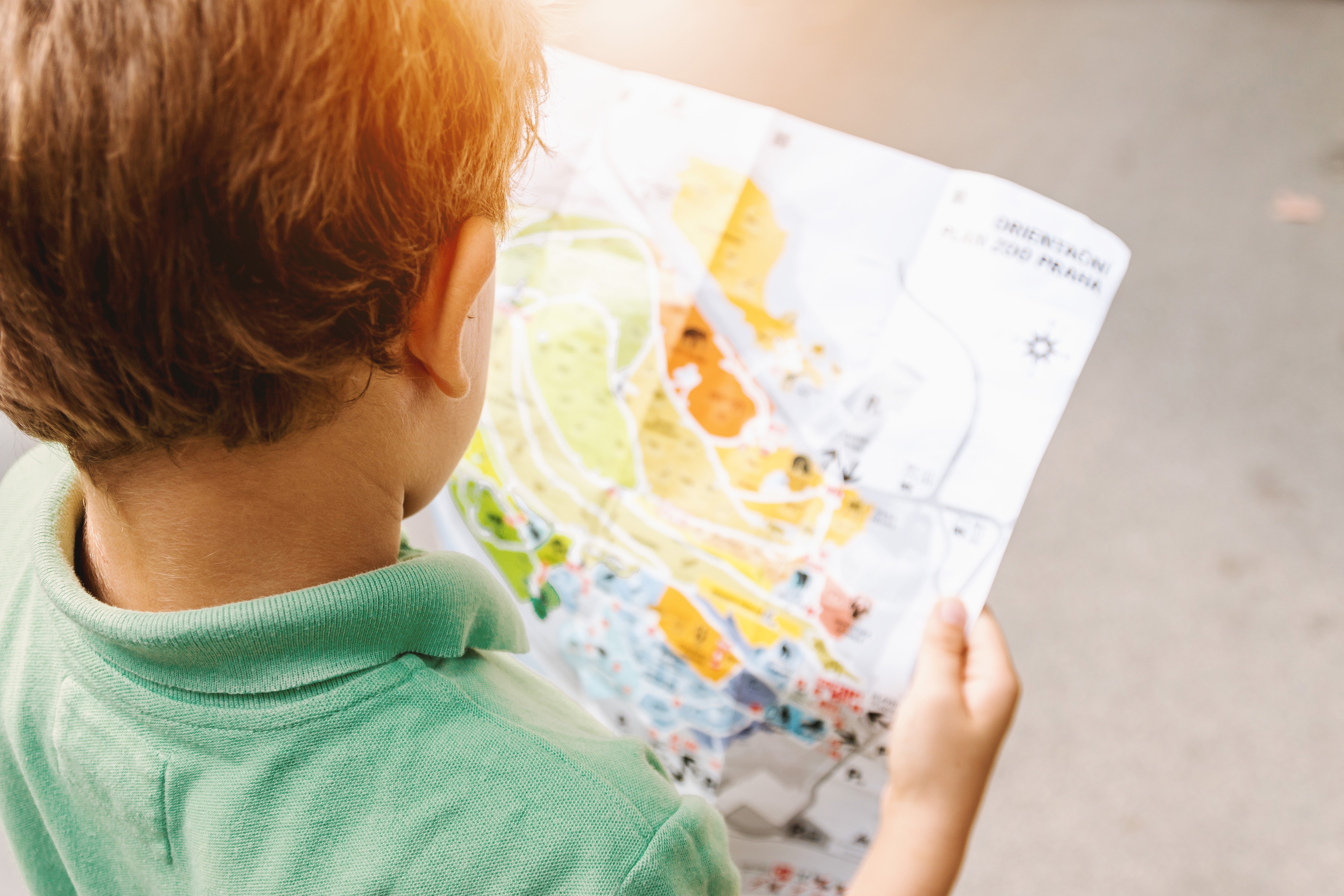 03
04
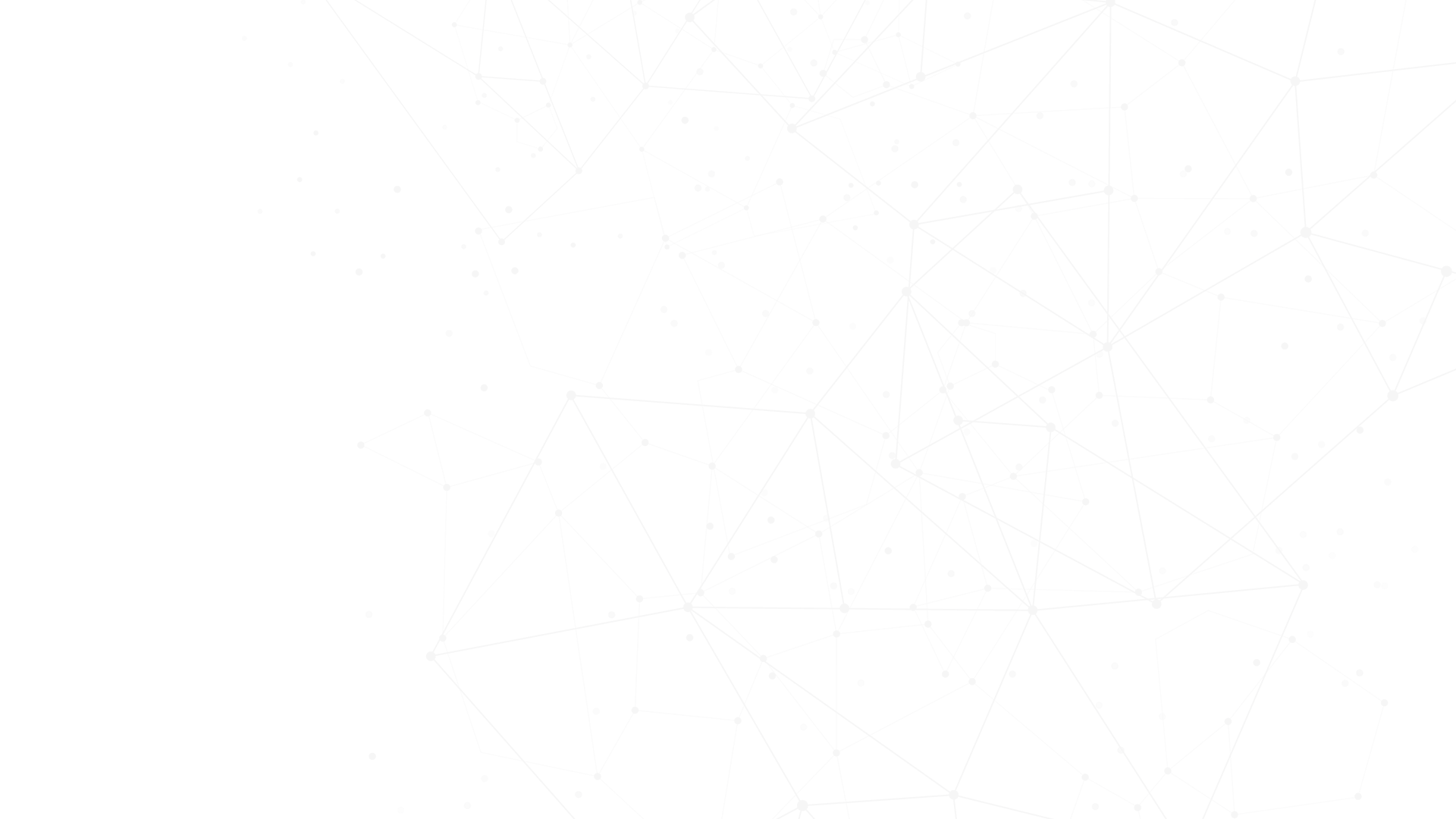 教学前期准备
添加相关标题文字添加相关标题文字添加相关标题文字添加相关标题文字添加相关标题文字添加相关标题文字添加相关标题文字添加相关标题文字添加
添加相关标题文字添加相关标题文字添加相关标题文字添加相关标题文字添加相关标题文字添加相关标题文字添加相关标题文字添加相关标题文字添加
添加相关标题文字添加相关标题文字添加相关标题文字添加相关标题文字添加相关标题文字添加相关标题文字添加相关标题文字添加相关标题文字添加
添加相关标题文字添加相关标题文字添加相关标题文字添加相关标题文字添加相关标题文字添加相关标题文字添加相关标题文字添加相关标题文字添加
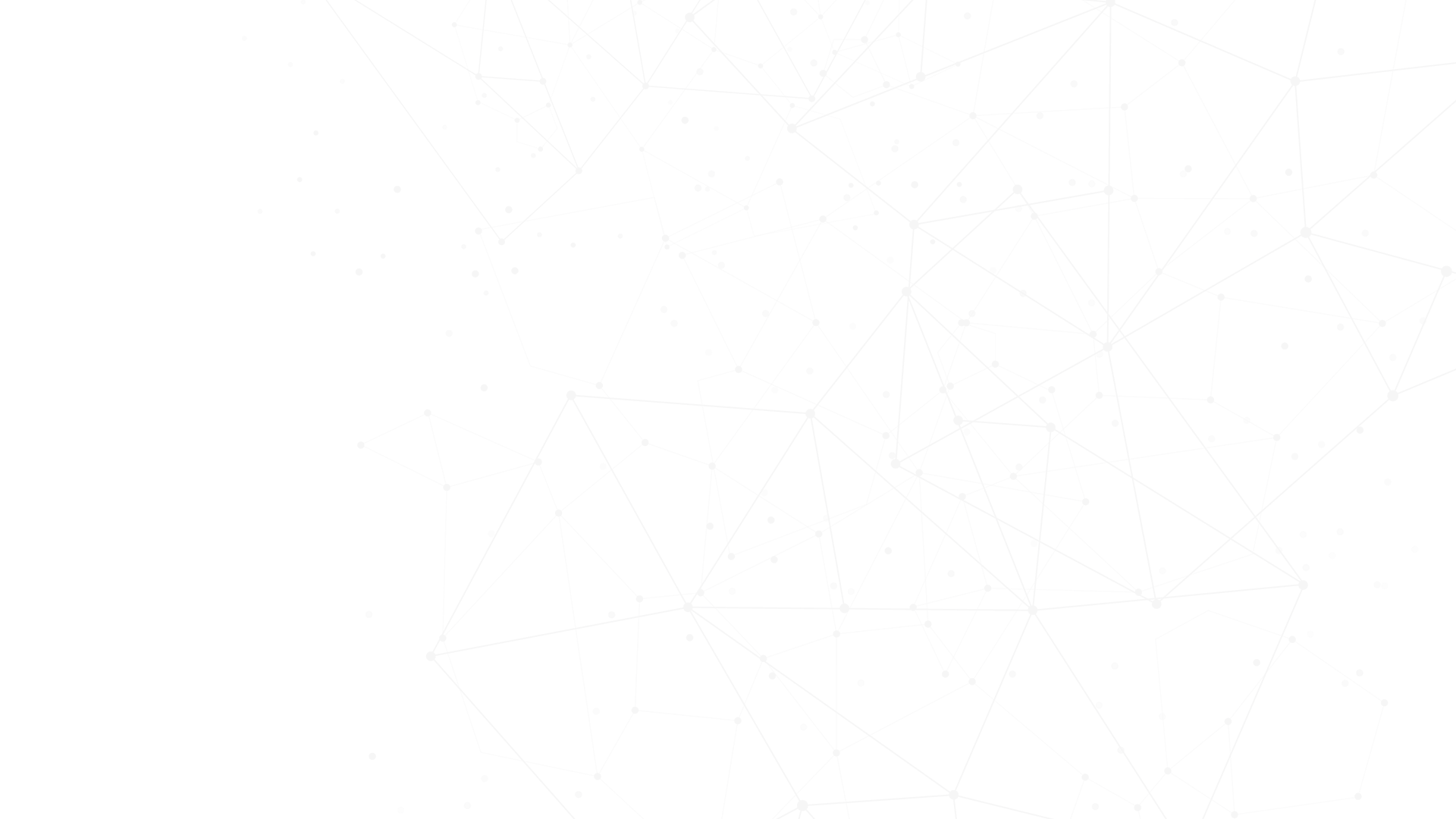 教学前期准备
点击此处输入文字点击此处输入文字
点击此处输入文字点击此处输入文字
点击此处输入文字点击此处输入文字
点击此处输入文字点击此处输入文字
点击此处输入文字
点击此处输入文字
点击此处输入文字
点击此处输入文字
点击此处输入文字点击此处输入文字
点击此处输入文字点击此处输入文字
点击此处输入文字点击此处输入文字
点击此处输入文字点击此处输入文字
教学前期准备
版权声明
感谢您下载办公资源网平台上提供的PPT作品,为了您和办公资源以及原创作者的利益,请勿复制、传播、销售,否则将承担法律责任!办公资源将对作品进行维权,按照传播下载次数进行十倍的索取赔偿!

1. 在办公资源出售的PPT模板是免版税类(RF: Royalty-Free)正版受《中国人民共和国著作法》和《世界版权公约》的保护,作品的所有权、版权和著作权归办公资源所有,您下载的是PPT模板素材的使用权.

2. 不得将办公资源的PPT模板、PPT素材,本身用于再出售,或者出租、出借、转让、分销、发布或者作为礼物供他人使用,不得转授权、出卖、转让本协议或者本协议中的权利.
感谢您的观看
Thank you for watching
汇报时间：202X年3月     汇报人：PPT汇
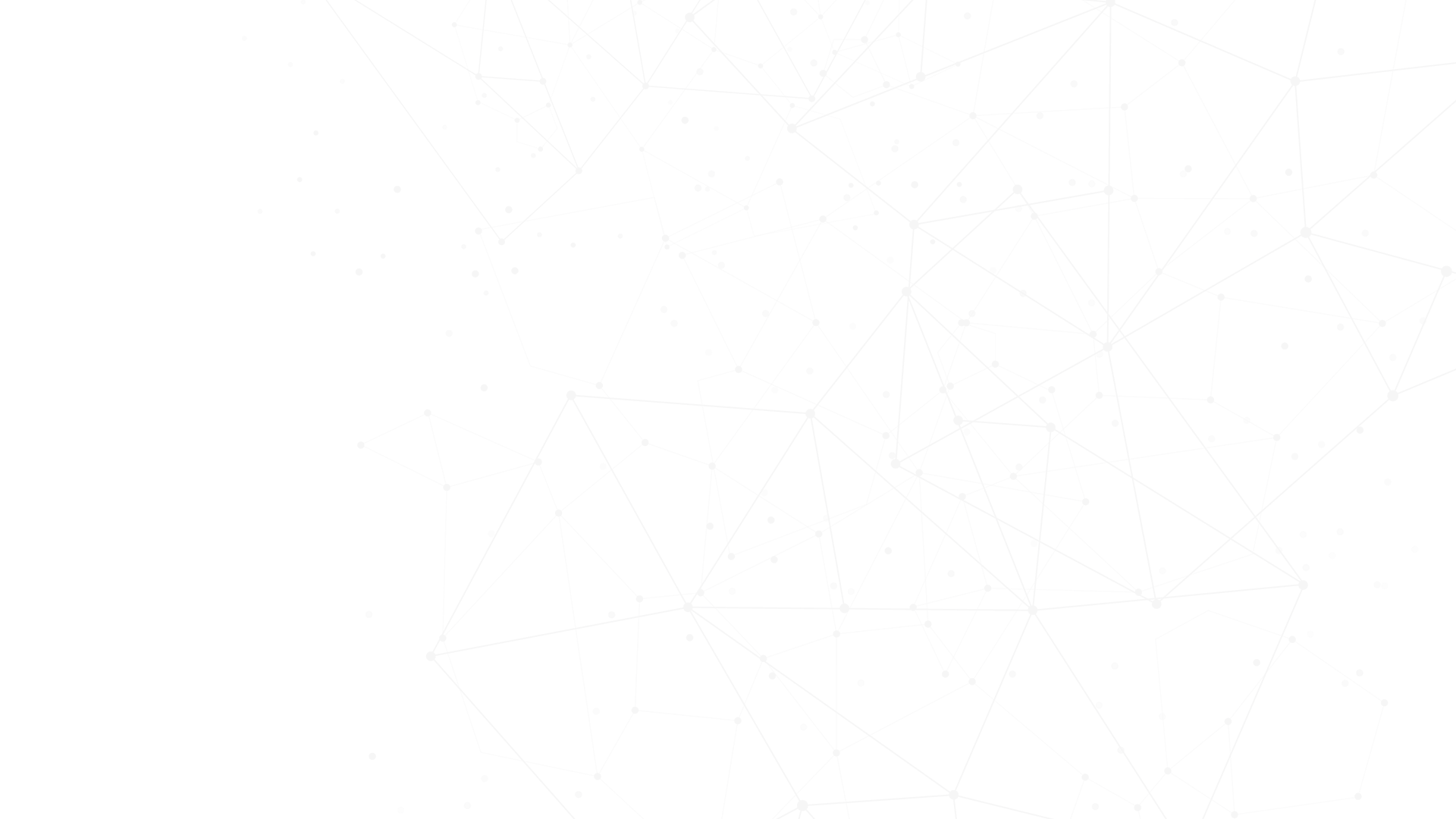 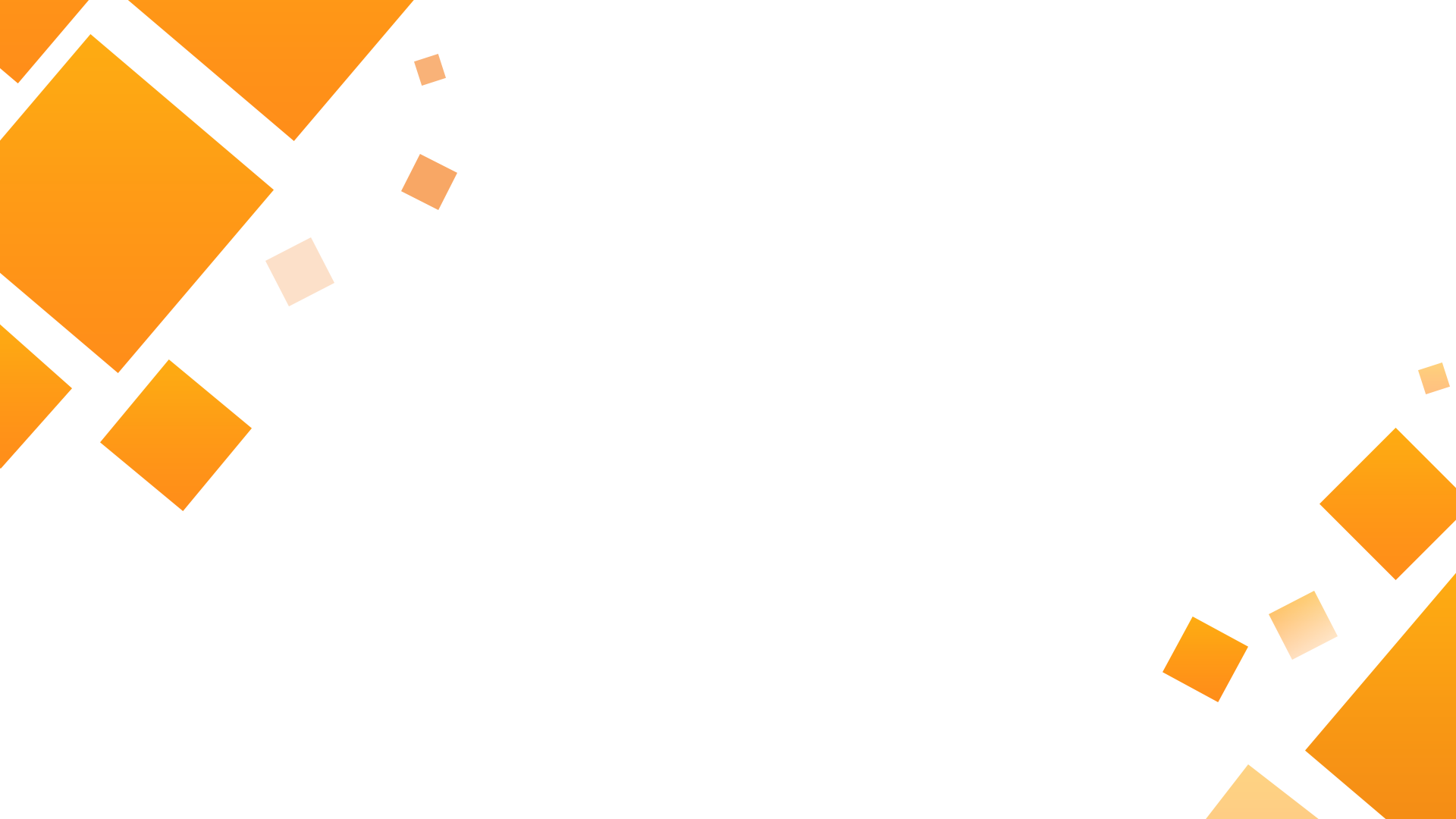 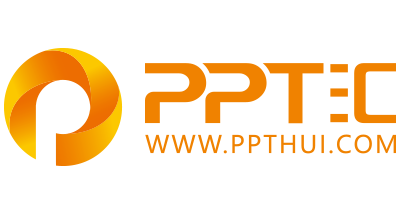 上万精品PPT模板全部免费下载
PPT汇    www.ppthui.com
PPT模板下载：www.ppthui.com/muban/            行业PPT模板：www.ppthui.com/hangye/
工作PPT模板：www.ppthui.com/gongzuo/         节日PPT模板：www.ppthui.com/jieri/
PPT背景图片： www.ppthui.com/beijing/            PPT课件模板：www.ppthui.com/kejian/
[Speaker Notes: 模板来自于 https://www.ppthui.com    【PPT汇】]
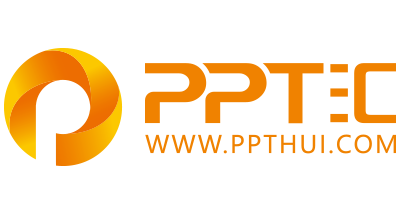 10000+套精品PPT模板全部免费下载
www.ppthui.com
PPT汇

PPT模板下载：www.ppthui.com/muban/            行业PPT模板：www.ppthui.com/hangye/
工作PPT模板：www.ppthui.com/gongzuo/         节日PPT模板：www.ppthui.com/jieri/
党政军事PPT：www.ppthui.com/dangzheng/     教育说课课件：www.ppthui.com/jiaoyu/
PPT模板：简洁模板丨商务模板丨自然风景丨时尚模板丨古典模板丨浪漫爱情丨卡通动漫丨艺术设计丨主题班会丨背景图片

行业PPT：党政军事丨科技模板丨工业机械丨医学医疗丨旅游旅行丨金融理财丨餐饮美食丨教育培训丨教学说课丨营销销售

工作PPT：工作汇报丨毕业答辩丨工作培训丨述职报告丨分析报告丨个人简历丨公司简介丨商业金融丨工作总结丨团队管理

More+
[Speaker Notes: 模板来自于 https://www.ppthui.com    【PPT汇】]